L1: Different Rocks and Weathering
Learning Objectives:
1. Recall the three different types of rocks 
2. Describe the characteristics of the different types of rocks.
3. Compare chemical and physical weathering.  
4. Explain how the structure of the different rocks links to their properties.
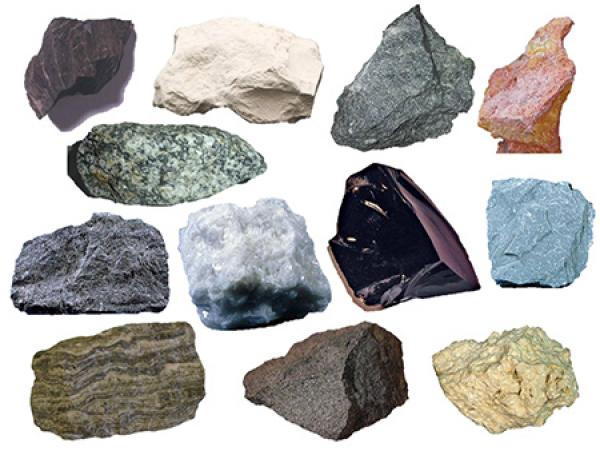 What is different about these rocks?
Types of Rocks
Sedimentary
Igneous
Metamorphic
Sedimentary Rocks
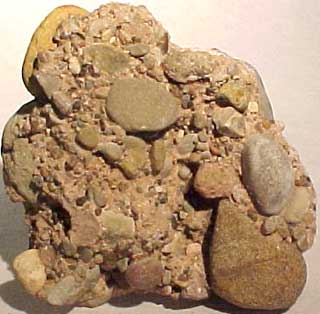 Made of grains (little pieces of rock) with rounded edges
Gaps between grains
Porous = has gaps between grains, absorbs water
Found in layers
Can contain fossils
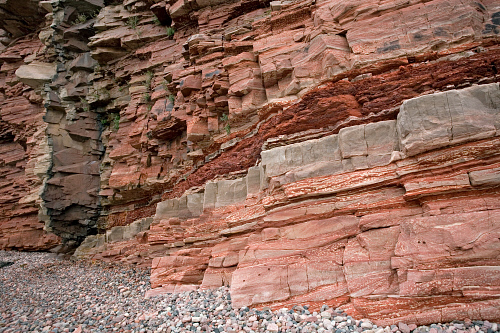 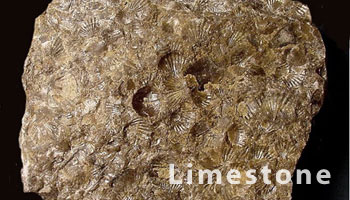 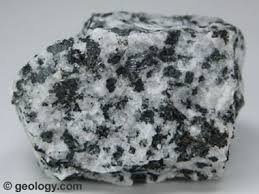 Igneous Rocks
Interlocking crystals
Pieces with sharp edges
No gaps
Not porous
No layers
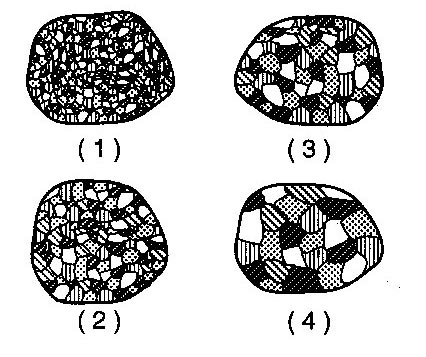 Metamorphic Rocks
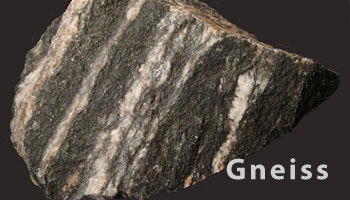 Interlocking flattened crystals
Not porous
Found in layers
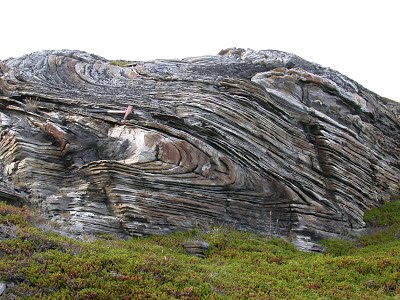 Can you identify the different rocks?
Look at the different rocks around the room and see if you can identify which rocks are:

Sedimentary
Igneous
Metamorphic
Weathering
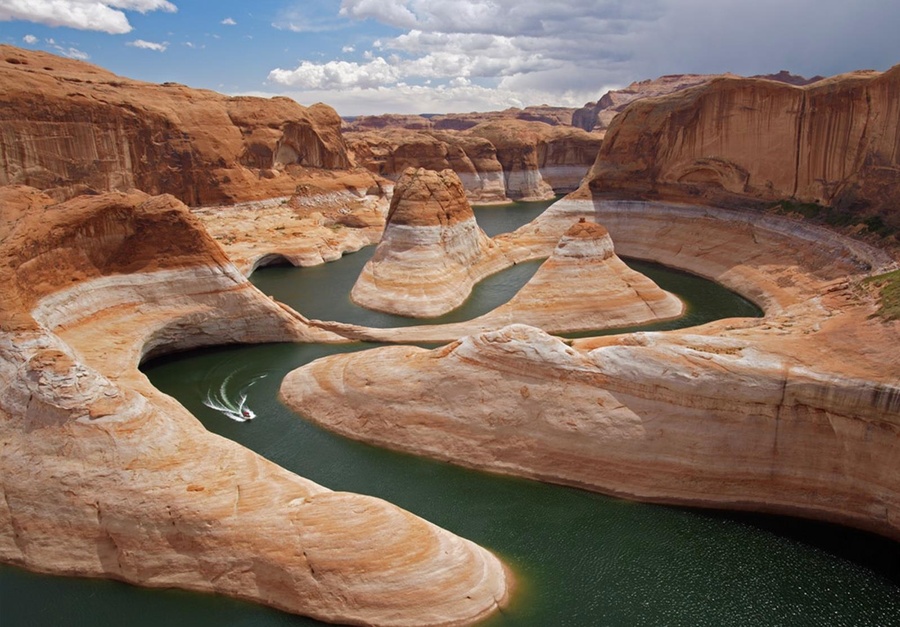 Weathering = breaking up and wearing away

Types of weathering
Chemical
Physical
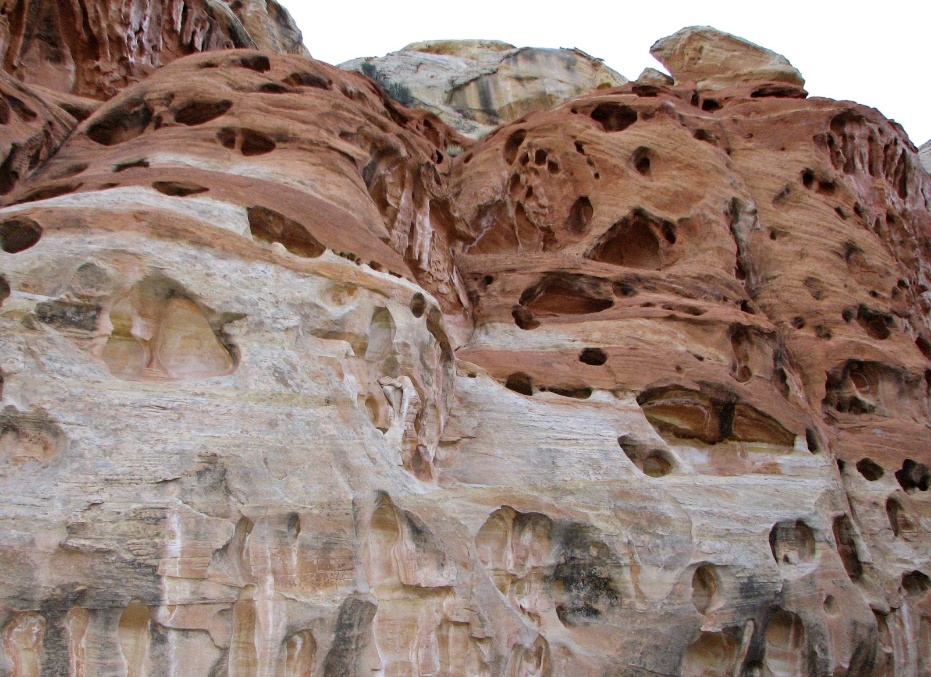 Chemical weathering = weathering caused by substances in air or water having a chemical reaction with the rock
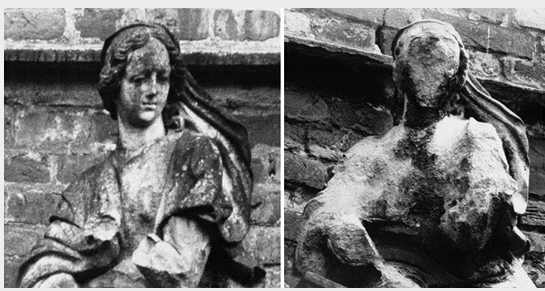 What type of chemical do you think weathers rocks?
ACID

Rainwater is slightly acidic because carbon dioxide reacts with water to form a weak acid.

However, acid rain from pollution is a stronger acid and weathers rocks more quickly.
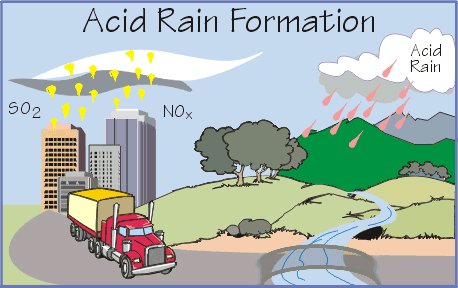 Practical: Chemical weathering
Put a few drops of dilute acid onto the different types of rocks and write down your observations.
Physical weathering = weathering caused by physical changes such as:

changes in temperature
freezing and thawing
the effects of wind, rain, and water.
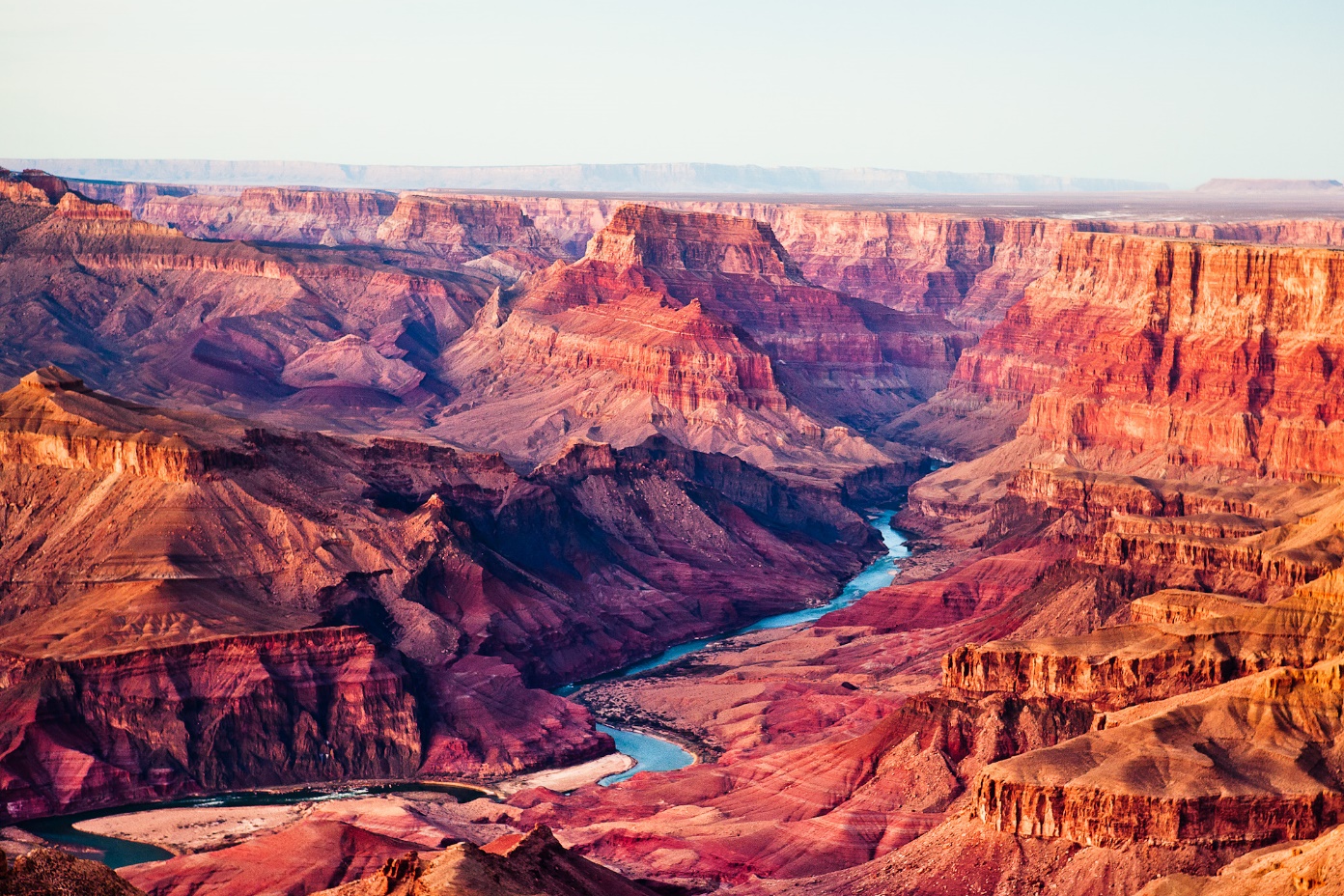 Physical Weathering Examples:Summarise Each Type of Physical Weathering
Freeze-Thaw Weathering
Onion Skin Weathering
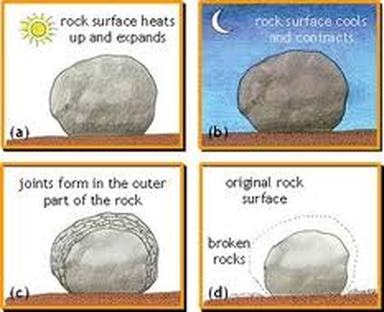 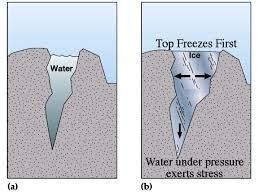 Physical Weathering Examples
Glacial Weathering (Caused by Abrasion – Damage by Scraping)
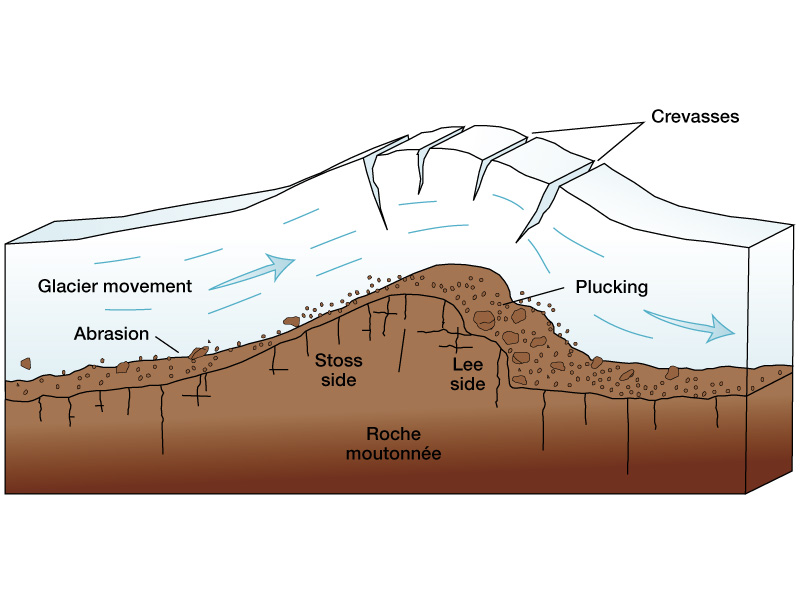 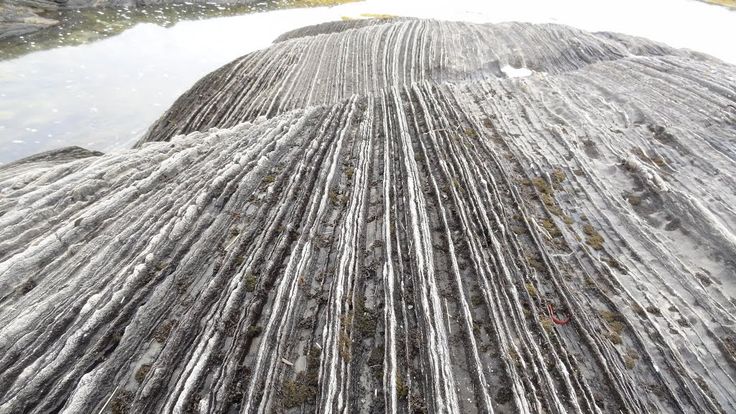 Weathering happens to all rocks
Suggest which type you think will weather the fastest and explain why.

Sedimentary
Weakest bonds between the grains
Porous, water/acid will get into the rock and weather from the inside or freeze and break the rock.
Which type of rock?
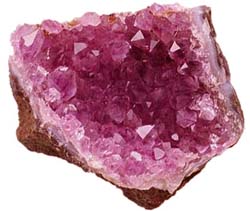 Which type of rock?
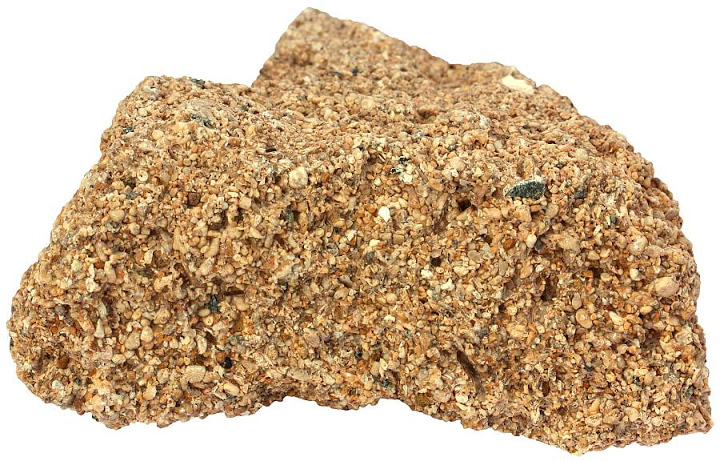 What type of rock?
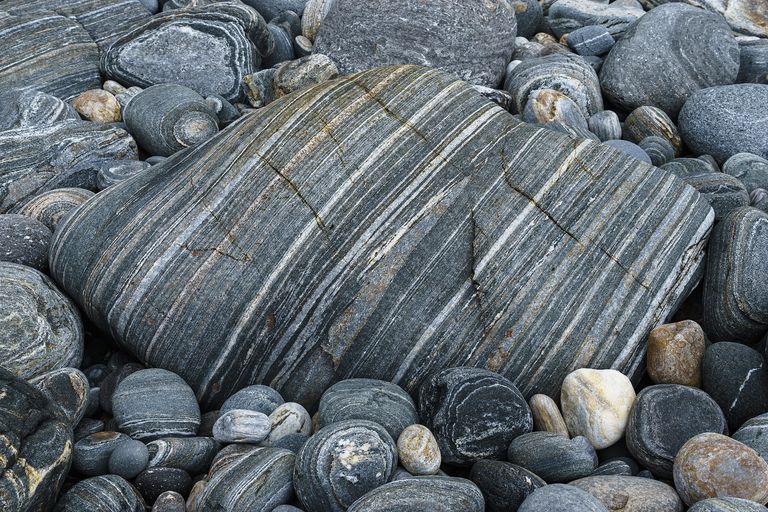